My future as a Digital Citizen
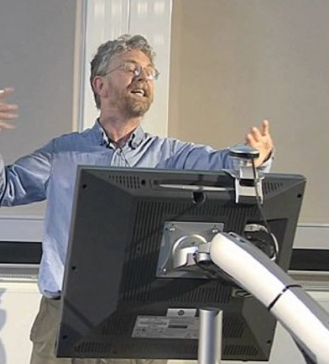 Systems Engineer
Software Developer
Graphic Designer
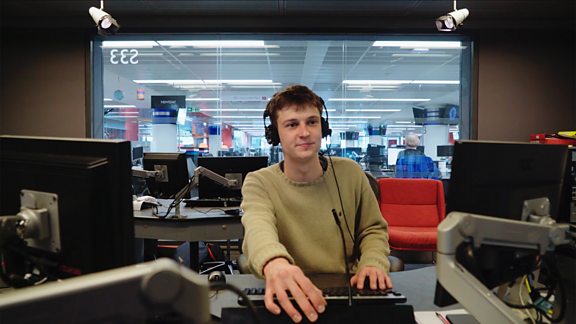 Studio Director
Professor of Computing
Landscape Artist
Gaming Designer
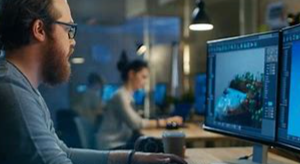 What great heights will my skills take me to?
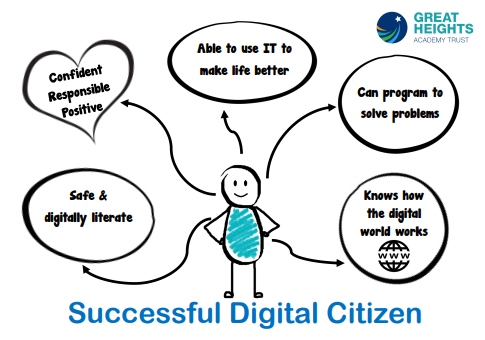 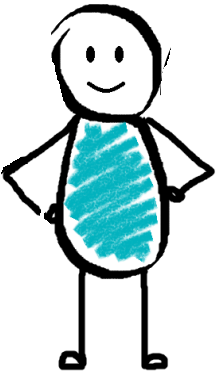